Проблема организации домашней работы
Выполнила
зам. директора по УВР МБОУ СОШ №117 Измайлова И.Н.
ФГОС второго поколения
Универсальные учебные действия
Личностные
Смыслообразование
Самопознание и самоопределение
Нравственно – этическая ориентация.
Метапредметные
Познавательные
Регулятивные
Коммуникативные
Предметные
проблемы организации домашней работы
домашние задания носят случайный, непродуманный характер;
плохо ведется подготовка к их выполнению;
формально строится проверка;
перегрузка учащихся домашними заданиями.
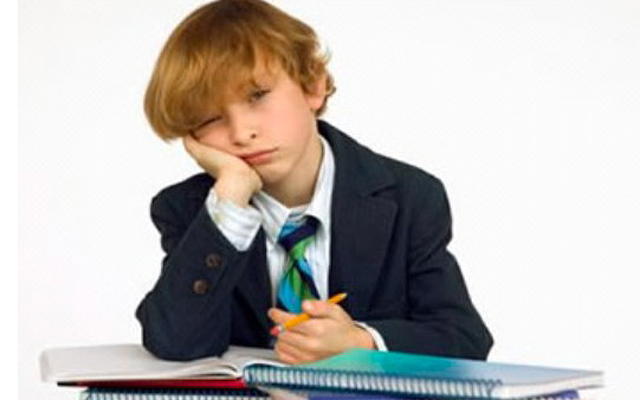 Продолжительность выполнения домашнего задания
1 класс – 45-60 мин(со второго полугодия);
 2 класс -   1   - 1,5 часа;
 3 класс -  1,5 - 2 часа;
 4 класс -  1,5 - 2 часа.
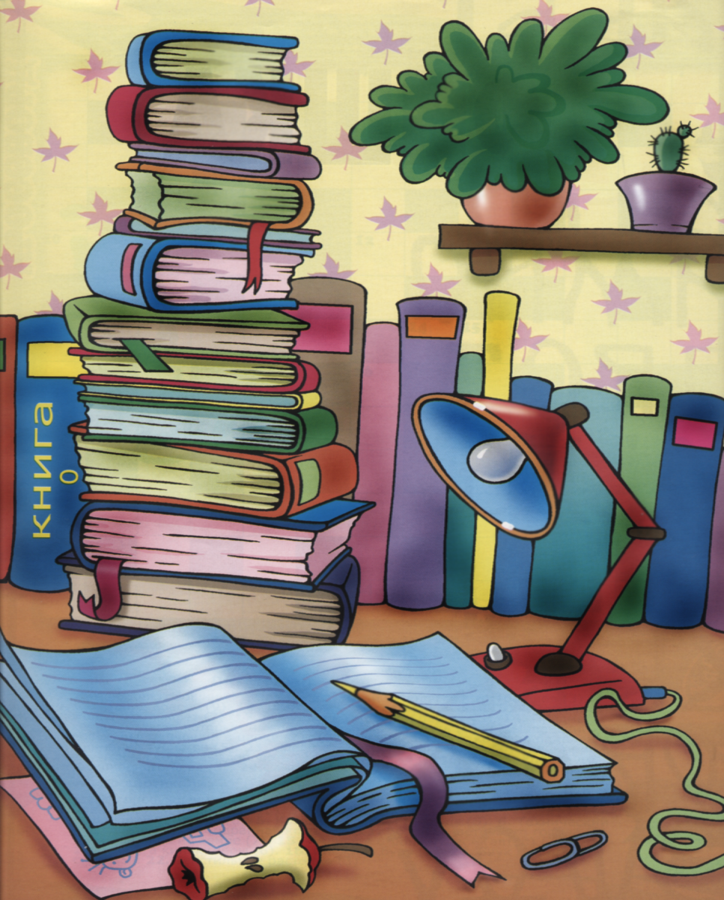 Многообразие домашних заданий способствует гармоничному развитию личности.
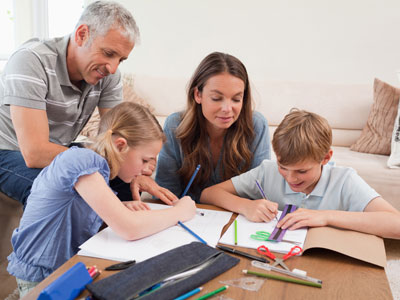